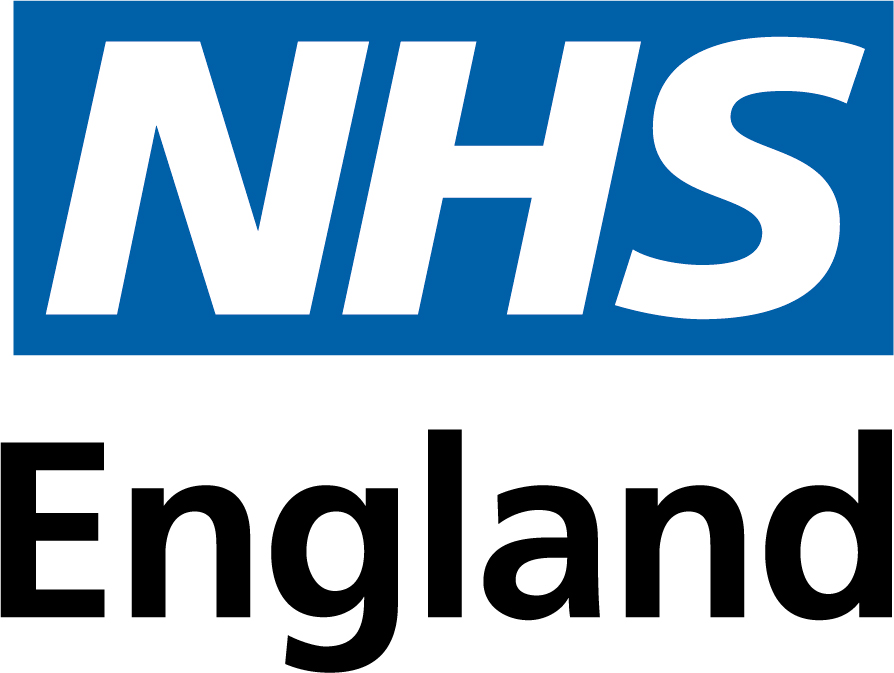 ARCP and Revalidation Virtual Panel Briefing 
2023/2024
https://www.england.nhs.uk/east-of-england/
1
What is the ARCP for?
To consider and approve the adequacy of the evidence and documentation provided
Does the available evidence enable a panel to confirm that progress has been satisfactory?  
If yes, confirm what stage of training the Postgraduate Doctor progresses to
If not, why?  What evidence needs to be provided to allow satisfactory progression?
To consider time out of training and adjust the CCT date as required (must be considered in cases of more than 14 days TOOT, LTFT and OOP)
To provide advice to the Responsible Officer on revalidation
https://www.england.nhs.uk/east-of-england/
2
Role of the Panel Chair
To meet ARCP and revalidation requirements, the Panel Chair will need to confirm that:
A review has taken place that covers the full scope of the doctor’s work since the last ARCP
A review of training progression since the last ARCP has been undertaken
Appropriate supporting evidence has been presented
Agreement has been reached about any necessary actions for the next year 
There are no outstanding causes for concern about the Postgraduate Doctors  fitness to practice across their full scope of practice
ARCP outcome form has been completed in full and submitted on ePortfolio, or completed on paper, on the day of the ARCP
https://www.england.nhs.uk/east-of-england/
3
Jobs to delegate to Panel Members
Completing ARCP outcome forms on ePortfolio or paper (it is essential to complete Revalidation section) 
Remember, those completing dual training will need an outcome form for both specialties being assessed

Form R checking – Including Wider Scope of Practice

Completing Educational Supervisor Feedback forms via online form or paper form
https://www.england.nhs.uk/east-of-england/
4
Role of the Lay Rep
To review at least a random 10% of the outcomes and evidence supporting these and any recommendations from the panel about concerns over performance 
The lay advisor should not be asked to judge whether the ARCP outcome awarded to the Postgraduate Doctor is appropriate or whether the Postgraduate Doctor has made satisfactory progress
The lay advisor may be asked on occasion to contribute a lay perspective to inform elements of the ARCP panel’s activities, but the role is to ensure the process is followed correctly, not to give an opinion on the outcome or the Postgraduate Doctors progress
If either the lay advisor or the external advisor has concerns about the outcomes from the panel, these will be raised with the Postgraduate Dean for further consideration
https://www.england.nhs.uk/east-of-england/
5
Evidence to Review
Educational Supervisors Report
Documented assessments used to form ESR
Form R (Part B)
Revalidation Evidence held by NHS England East Of England, i.e. Exception Exit Report
Academic report (if applicable)
Additional report from TPD (if applicable)
ePortfolio – is the evidence there?
https://www.england.nhs.uk/east-of-england/
6
The ARCP Outcome
https://www.england.nhs.uk/east-of-england/
7
U Codes and N Codes
https://www.england.nhs.uk/east-of-england/
8
Outcome 5
An outcome 5 should really only be used when the documentation is not there, not when the Postgraduate Doctor hasn’t quite managed to complete everything by the date of the ARCP

They have 2 weeks to supply the evidence following an outcome 5

Please make clear on the ARCP outcome form what evidence was not there so a  subsequent review is easy

Panel Members are to provide authority to the Panel Chair to issue an outcome if the evidence is submitted
https://www.england.nhs.uk/east-of-england/
9
Appeal By Postgraduate Doctor
Trainees can appeal outcomes 2, 3 and 4

Outcome 2 – Review stage only.  The same panel will review all previous and any additional evidence submitted by the Postgraduate Doctor.  No further right to appeal

Outcome 3 + 4 – Review stage (as above). If the decision is unchanged and the Postgraduate Doctor still disagrees with decision, they can request a further appeal with an entirely independent panel
https://www.england.nhs.uk/east-of-england/
10
Academic Trainees
ACFs, ACLs or Postgraduate Doctors completing OOPR will also need their academic progress reviewed
Postgraduate Doctors are asked to complete an Academic Progress Report with their Academic Supervisor to confirm what progress has been made
There are separate academic outcomes alongside the clinical outcomes; these are: 
Continue on academic component
Do not continue on academic component
Academic component completed
Academic representatives are not currently obligatory on the panel. Arranging for an Academic rep to look at any academic parts of the trainee’s portfolio should be arranged before the virtual panel. 
An academic representative should be present if it is anticipated that an academic trainee will be awarded an outcome 2, 3 or 4.
https://www.england.nhs.uk/east-of-england/
11
Fitness to Practice
Consider Form R Part B, Educational Supervisor Report and/or Exception/Exit Reports from Trusts held by NHS England East of England

Concerns are fed back to the Postgraduate Dean via revalidation section of the outcome form; ensure the revalidation section is fully complete

If any revalidation concerns have been discussed by the panel and deemed resolved this fact must be noted in the revalidation comments box
https://www.england.nhs.uk/east-of-england/
12
How the ARCP Should Run
In absentia – consider evidence. Complete ePortfolio based forms. 

All Panel Members will have access to the ePortfolio’s prior to the date of the panel. Looking through the portfolio’s before the panel can help to identify any trainees who may receive adverse outcomes (2-4). The Deanery Administrator must be notified of any expected adverse outcomes so that Deanery Representation can be arranged in a timely manner

If an adverse outcome is to be issued, a Deans Rep or HoS should be on the panel. In the event this cannot be arranged, the TPD should seek guidance on whether outcome 3 or 4 is appropriate, before the ARCP date
https://www.england.nhs.uk/east-of-england/
13
How the ARCP Should Run
The Deanery Assessment Administrator will arrange for Postgraduate Doctor receiving an adverse outcome, to join the virtual panel. In this case the panel should review the evidence and decide the outcome before admitting the trainee to the virtual meeting.

Panel Members must introduce themselves to the Postgraduate Doctor

After this, the Postgraduate Doctor should be informed of the outcome recommended by the panel – it is not a process of negotiation

If you wish to clarify anything with a Postgraduate Doctor invite them in, discuss, then send out again while you deliberate
https://www.england.nhs.uk/east-of-england/
14
What is the ARCP not for
Sorting out training issues - these can be fed back to the local unit or NHS England East Of England

Sorting out personal issues – offering support (i.e. PSW) confirming who will complete the referral etc. Only document what support has been offered/accepted and feedback to the appropriate person

Making a decision about fitness to practise – The panel should flag concerns for the Postgraduate Dean’s attention 

Career advice – give if you have time but this is not a primary purpose for the ARCP panel.
https://www.england.nhs.uk/east-of-england/
15
Professional & Wellbeing Support
The Professional Support and Well-being Team is available for Postgraduate Doctors requiring support in addition to that available locally and through the programme – leaflets available.

Postgraduate Doctors can self-refer for;
exam support (Form E)


Postgraduate Doctors can also be referred by an educator (Form F)

Forms can be accessed via the website: https://heeoe.hee.nhs.uk/psw/how-refer
https://www.england.nhs.uk/east-of-england/
16
Don’t Forget
Endeavour to keep to time
Take regular scheduled breaks 
Introduce all Panel Members to each Postgraduate Doctor
Deliver the outcome to Postgraduate Doctor at start of ARCP before any discussion takes place
Ensure all paperwork is completed in full on the day
Remember dual specialties for medicine will need an outcome form for each specialty (i.e. 1 for Specialty, 1 for GIM)
Ensure revalidation evidence is recorded
To record clear reasons for outcomes 2-4 to ensure we are prepared for any appeals
https://www.england.nhs.uk/east-of-england/
17